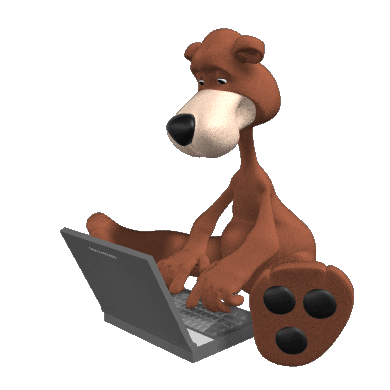 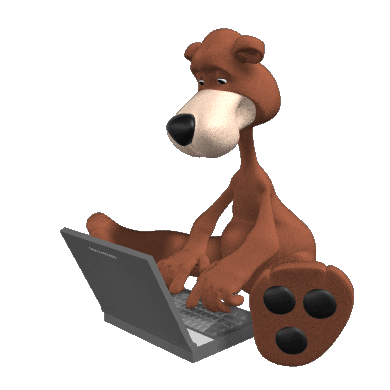 Тематические блоки
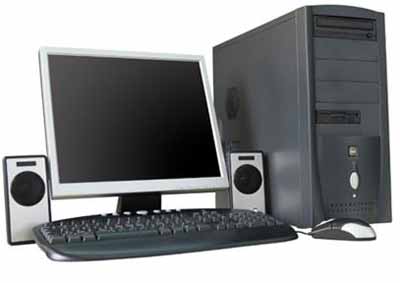 Аппаратное обеспечение
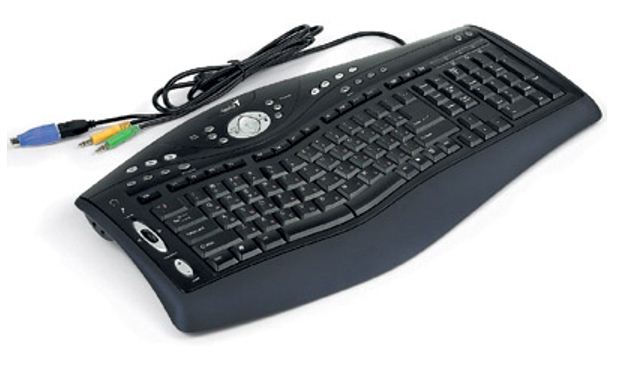 Клавиатура
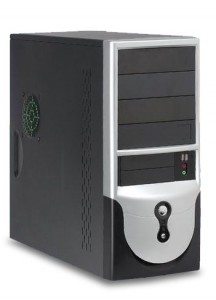 Системный блок
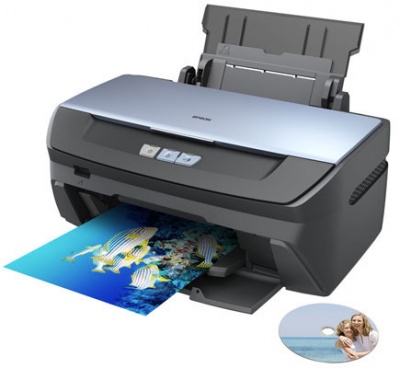 Принтер
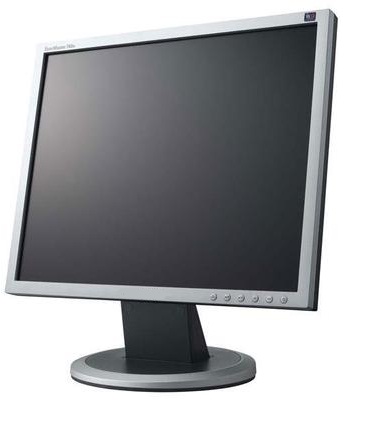 Монитор
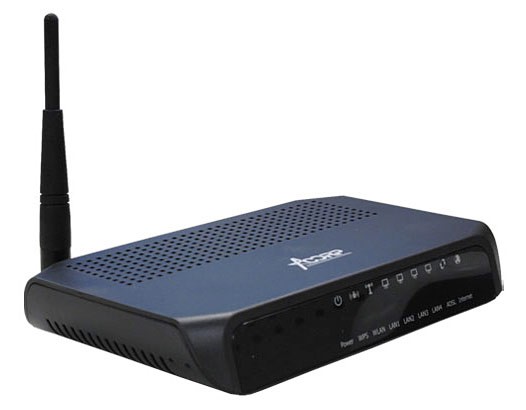 Модем
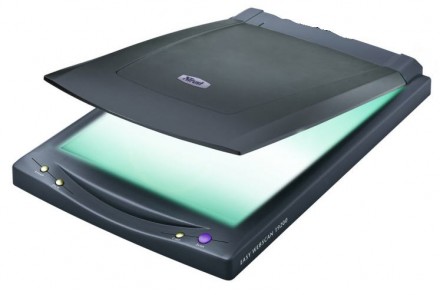 Сканер
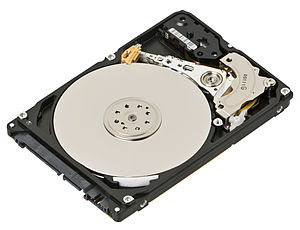 Жесткий диск
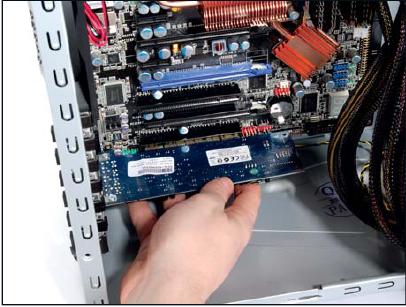 Звуковая карта
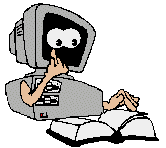 Компьютер – лучший друг.
Книга - лучший друг
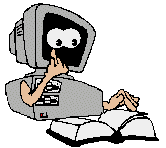 Компьютер памятью не испортишь.
Кашу маслом не испортишь
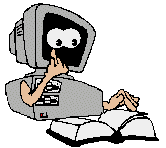 Скажи мне, какой у тебя компьютер,
 и я скажу, кто ты.
Скажи мне, какой у тебя друг, 
и я скажу, кто ты
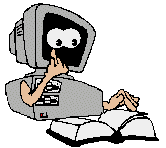 Компьютер без программы – что фонарь без свечи.
Голова без ума – 
что фонарь без свечи
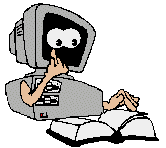 По ноутбуку встречают, по уму провожают.
По одёжке встречают, 
по уму провожают
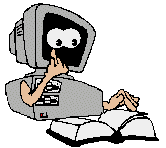 Компьютер на столе не для одних только игр.
Голова на плечах не для 
одной только шапки
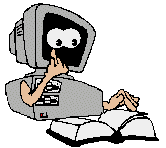 Бит байт бережёт.
Копейка рубль бережёт
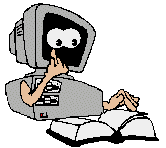 Наудалял с три Корзины.
Наврал с три короба
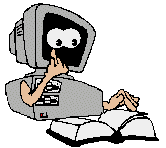 Дарёному компьютеру в системный блок не заглядывают.
Дарёному коню в зубы не смотрят
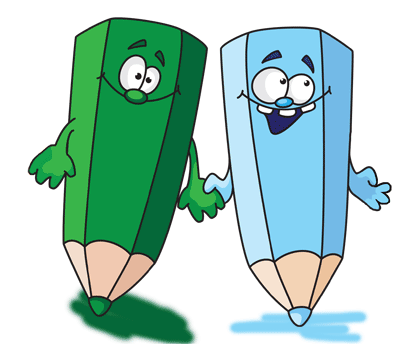 Универсальное программно управляемое устройство для обработки информации.
Компьютер
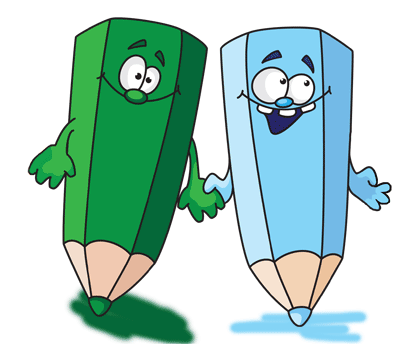 Сведения об окружающем мире, которые он получает с помощью органов чувств.
Информация
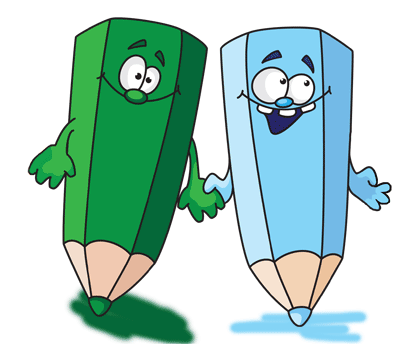 Наука, занимающаяся изучением всевозможных способов передачи, хранения и обработки информации с помощью компьютера.
Информатика
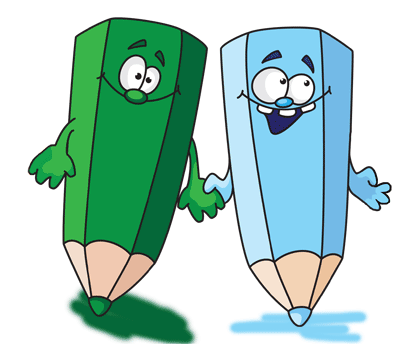 Устройство для быстрого перемещения по экрану и выбора нужной информации.
Мышь
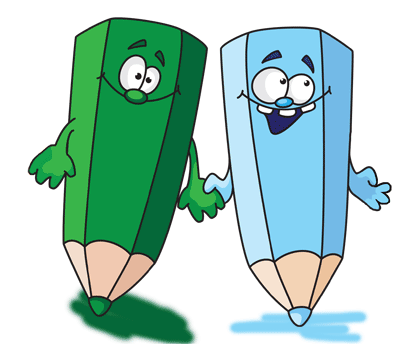 Устройство, предназначенное для вычислений, обработки информации и управления работой компьютера.
Процессор
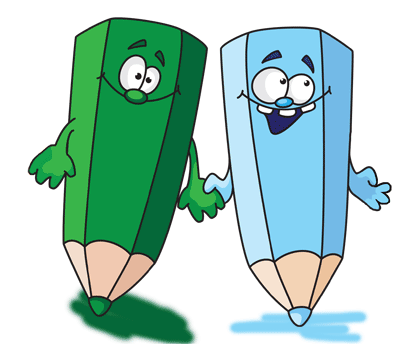 Информация в ней находится только во время работы компьютера.
Оперативная память
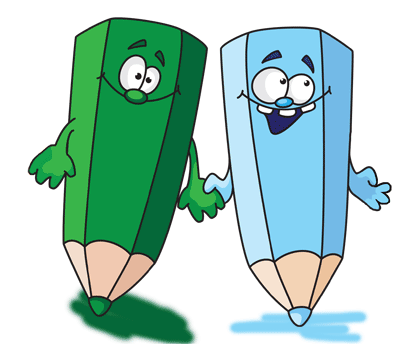 Используется для длительного хранения информации.
Жесткий диск
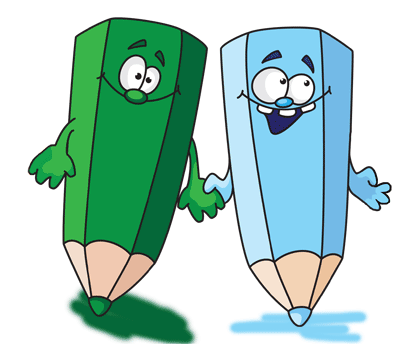 Устройство для ввода информации путем нажатия клавиш.
Клавиатура
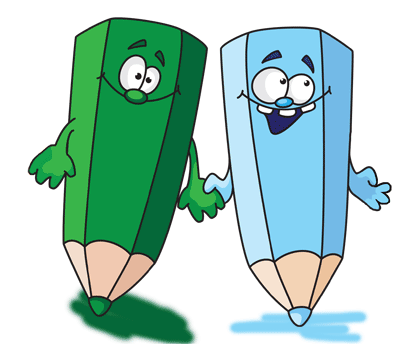 Устройство визуального отображения информации.
Монитор
Назовите к латинскому названию клавиши Delete соответствующее ей русское название?
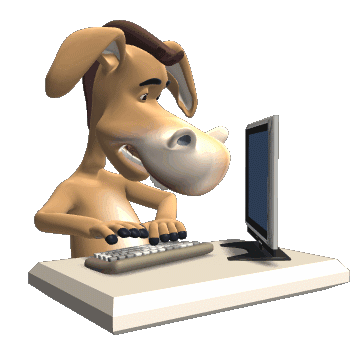 Удаление
Компьютерное устройство, которое располагается перед экраном дисплея и служит для набора текстов и управления  компьютером с помощью клавиш, находящихся на клавиатуре.
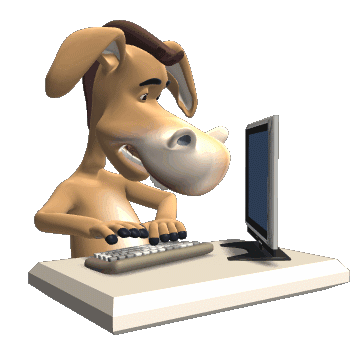 Клавиатура
Какой клавишей можно удалить введенный символ?
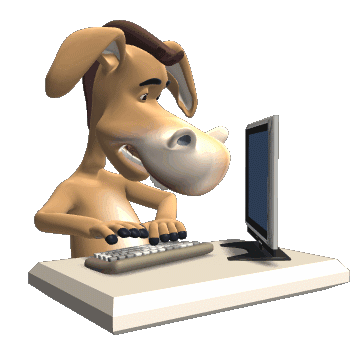 Delete, Backspace
Как называются клавиши 
F1 — F12?
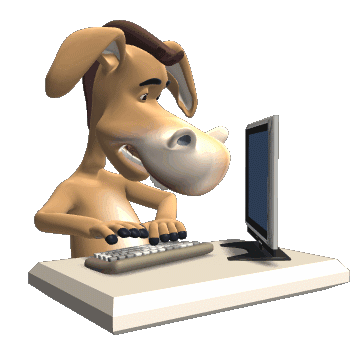 Функциональные клавиши
Какое назначение клавиши CapsLock?
Фиксация или отмена режима прописных букв
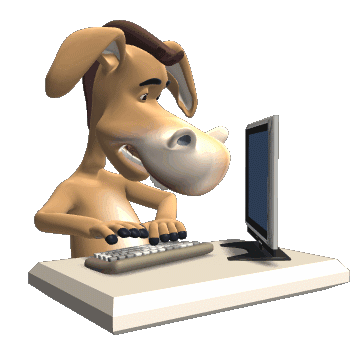 Алфавит переключается клавишами?
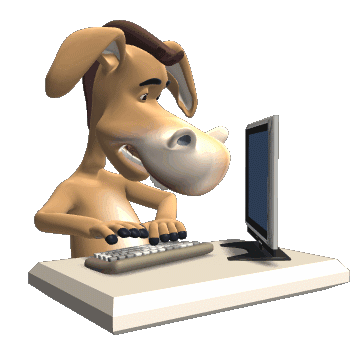 Alt+Shift
К какому типу относятся клавиши Ctrl, Shift, Alt?
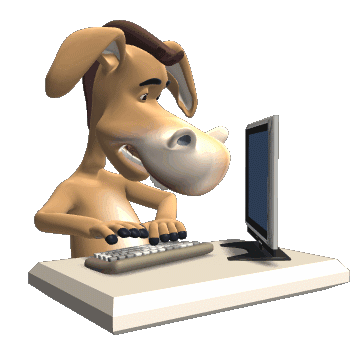 Управляющие клавиши
Какое имеют назначение клавиши Home, End?
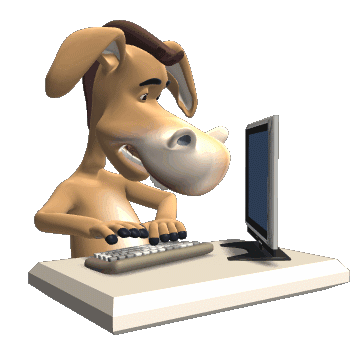 Перемещение по тексту на экране
Какое имеют назначение клавиша Esc?
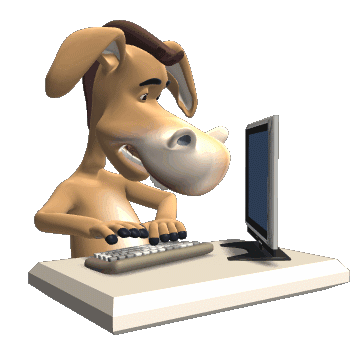 Отмена какого-либо действия
С помощью какого органа чувств человек получает осязательную информацию?
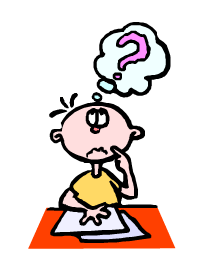 Кожа
Все, что мы слышим, — человеческая речь, музыка, пение птиц, шелест листвы, сигналы машин — относится к ...
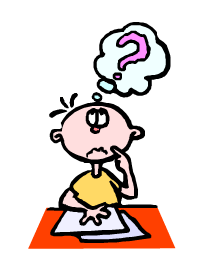 Звуковая информация
Назовите орган чувств, с помощью которого здоровый человек получает большую часть информации.
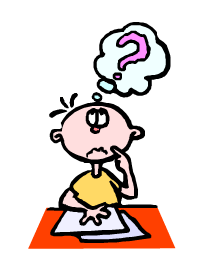 Глаза
Знания и сведения об окружающем нас мире – это..
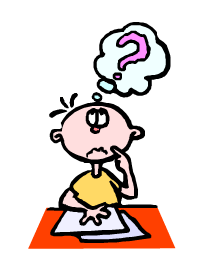 Информация
Назовите основные устройства компьютера.
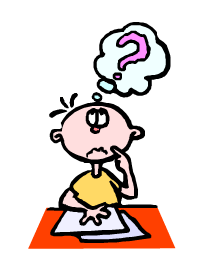 системный блок,
монитор, клавиатура
Назовите устройства ввода?
клавиатура, мышь, 
сканер, микрофон, 
игровые манипуляторы (джойстики), 
цифровые камеры, модем т.д.
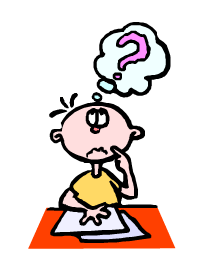 Назовите устройства вывода?
монитор, акустические колонки, 
наушники, принтер и др.
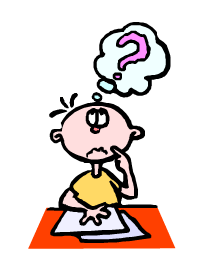 Какие два типа выделяют сетей?
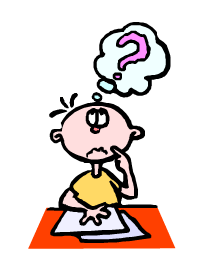 Локальные и 
глобальные сети
Это всемирная система объединённых компьютерных сетей для хранения и передачи информации.
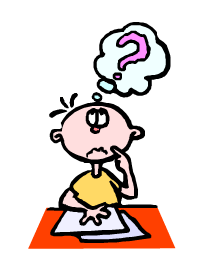 Интернет
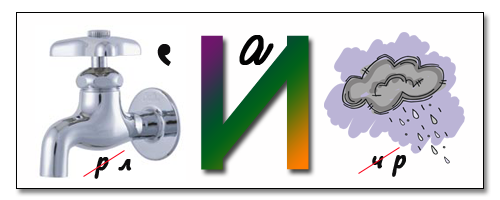 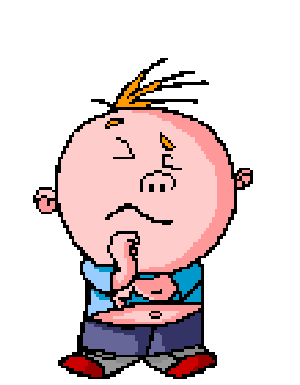 Клавиатура
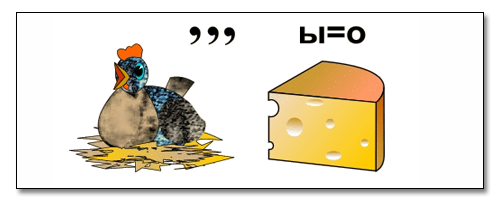 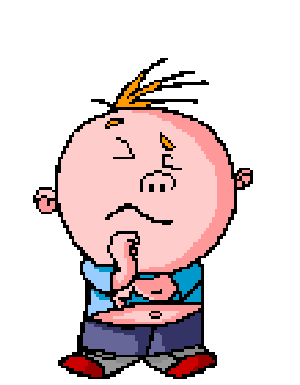 Курсор
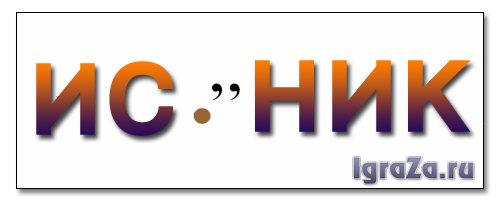 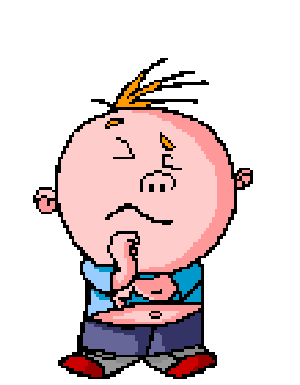 Источник
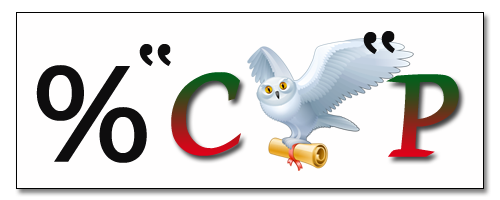 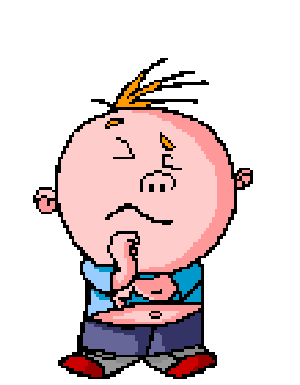 Процессор
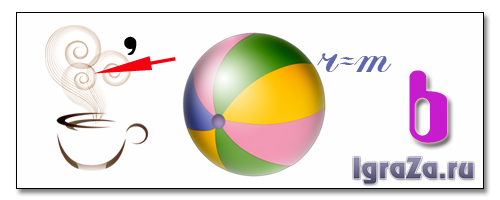 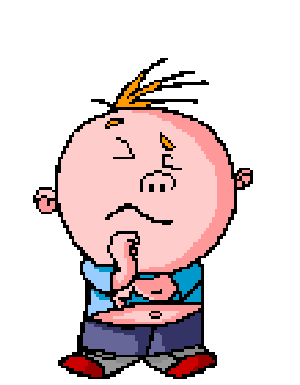 Память
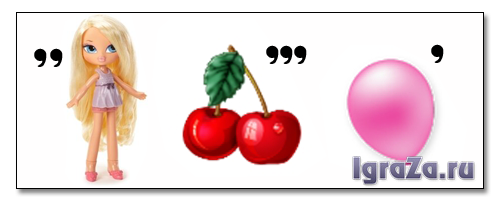 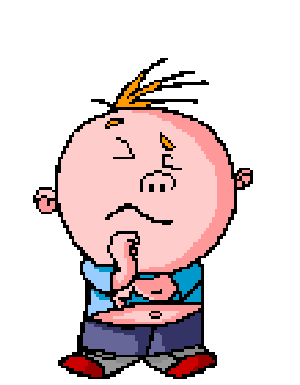 Клавиша
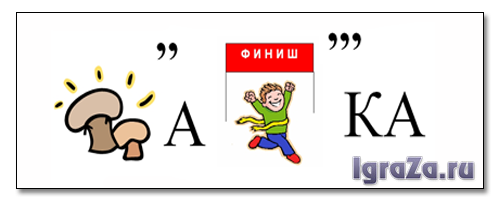 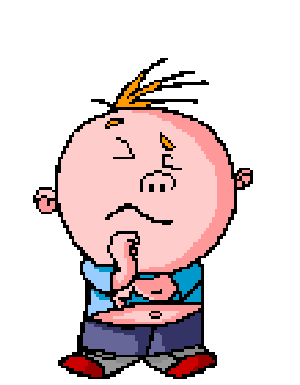 Графика
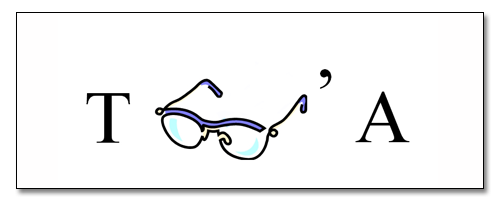 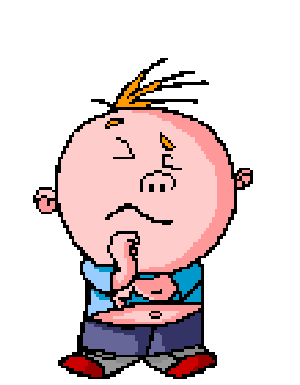 Точка
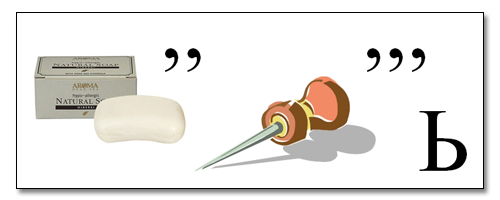 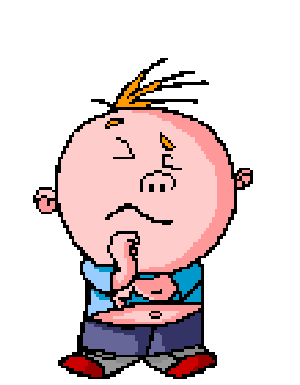 Мышь